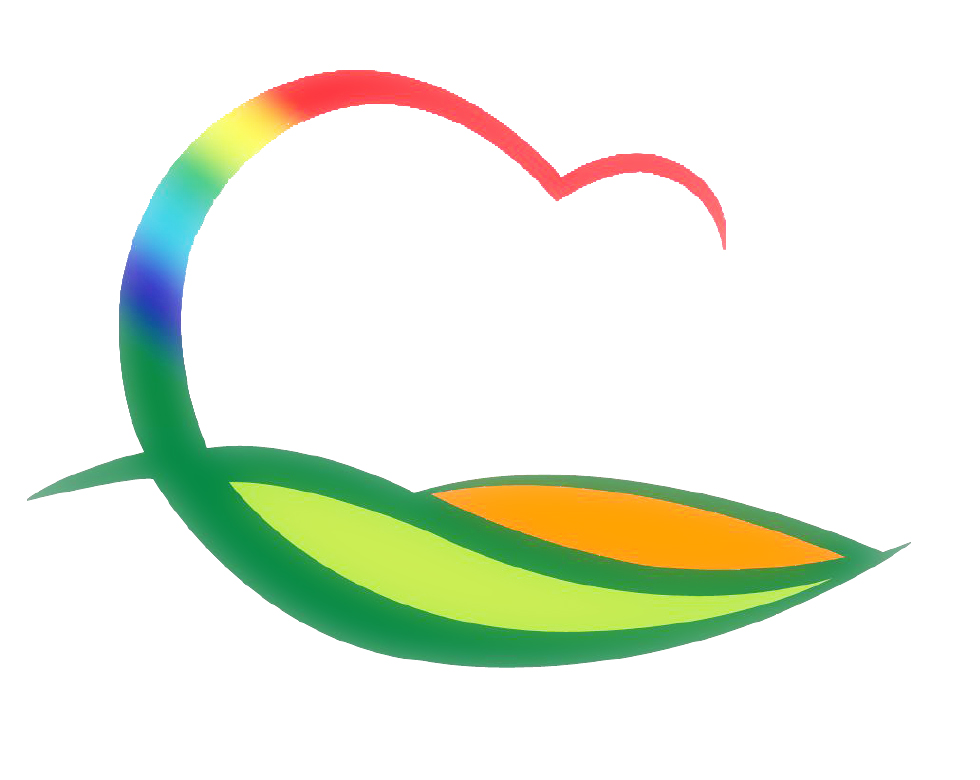 가 족 행 복 과
2-1. 영동군민장학금 기탁식
3. 2.(화) 11:00 / 군수님실 / ㈜티에스엔텍 300만원※ 군수님 하실 일 : 기념촬영
2-2. 21년 봄철(패류독소) 수산물 안전관리
3. 2.(화) / 점검반 : 식품안전팀장외 1명 / 3건
유해물질 안전성 검사